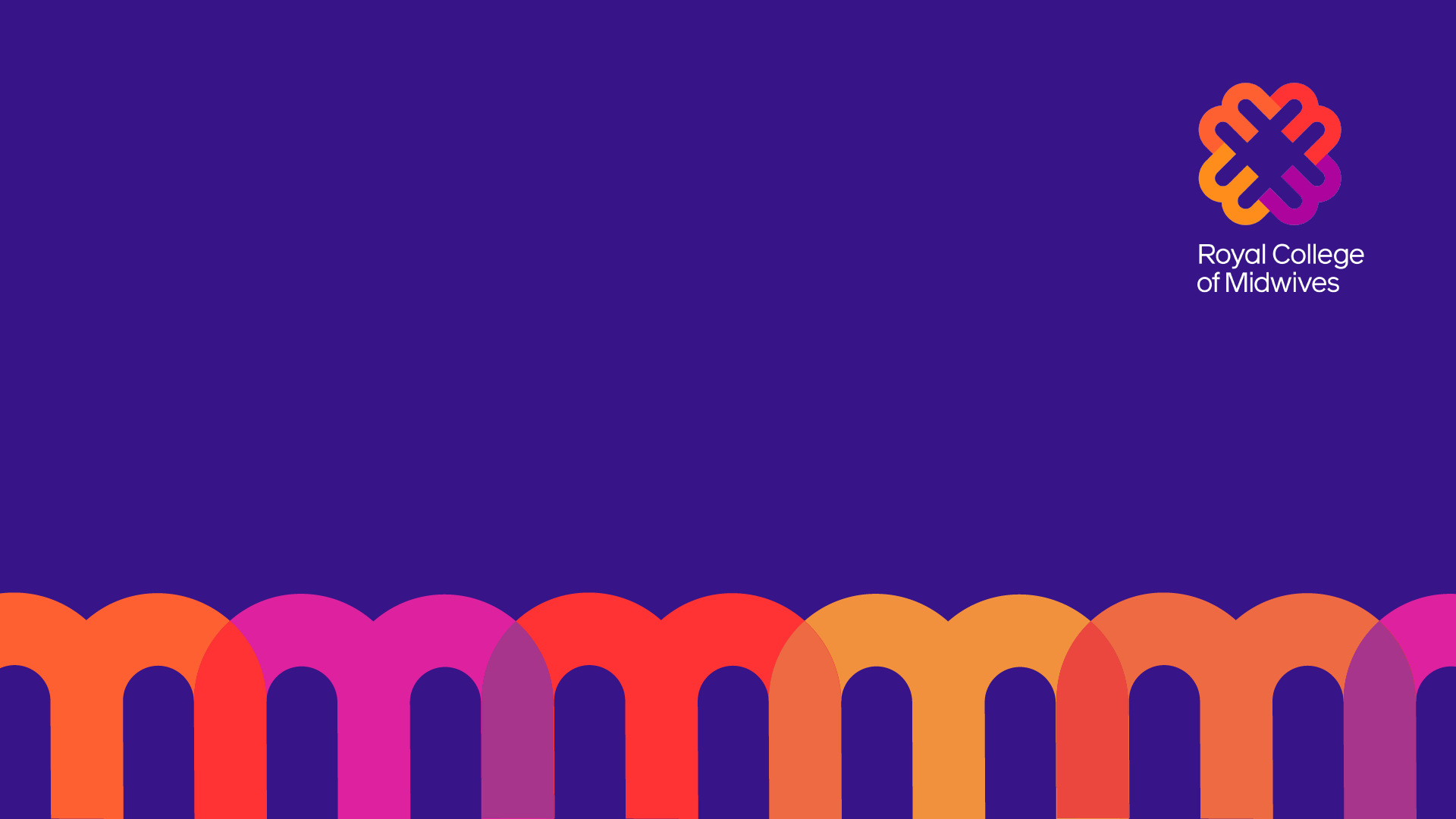 Caring for vulnerable migrant women
RCM toolkit
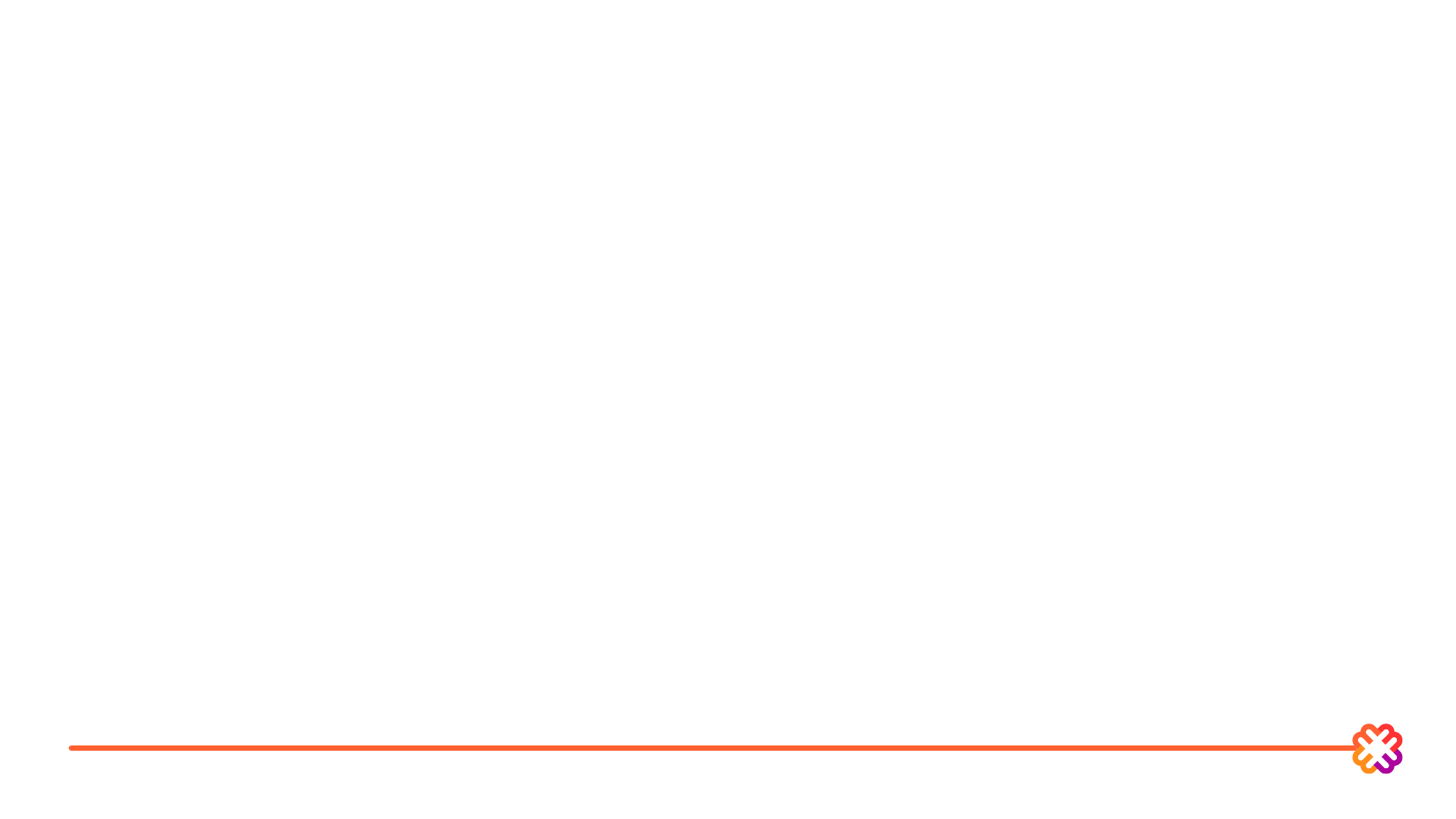 A UK stark reality…
Characteristics of the women who died  2017-2019:
2 refugees or asylum seekers, 6 women with another or unknown citizenship status 

Maternal mortality likelihood: 
Black women X 4
Mixed ethnicity X 3
Asian (especially Bangladeshi & Pakistani) X 2 
	(MBBRACE-UK, 2021)

Worse pregnancy-related indicators in migrants are found across the European region, including pre-term birth, perinatal and neonatal mortality and morbidity (WHO, 2018)
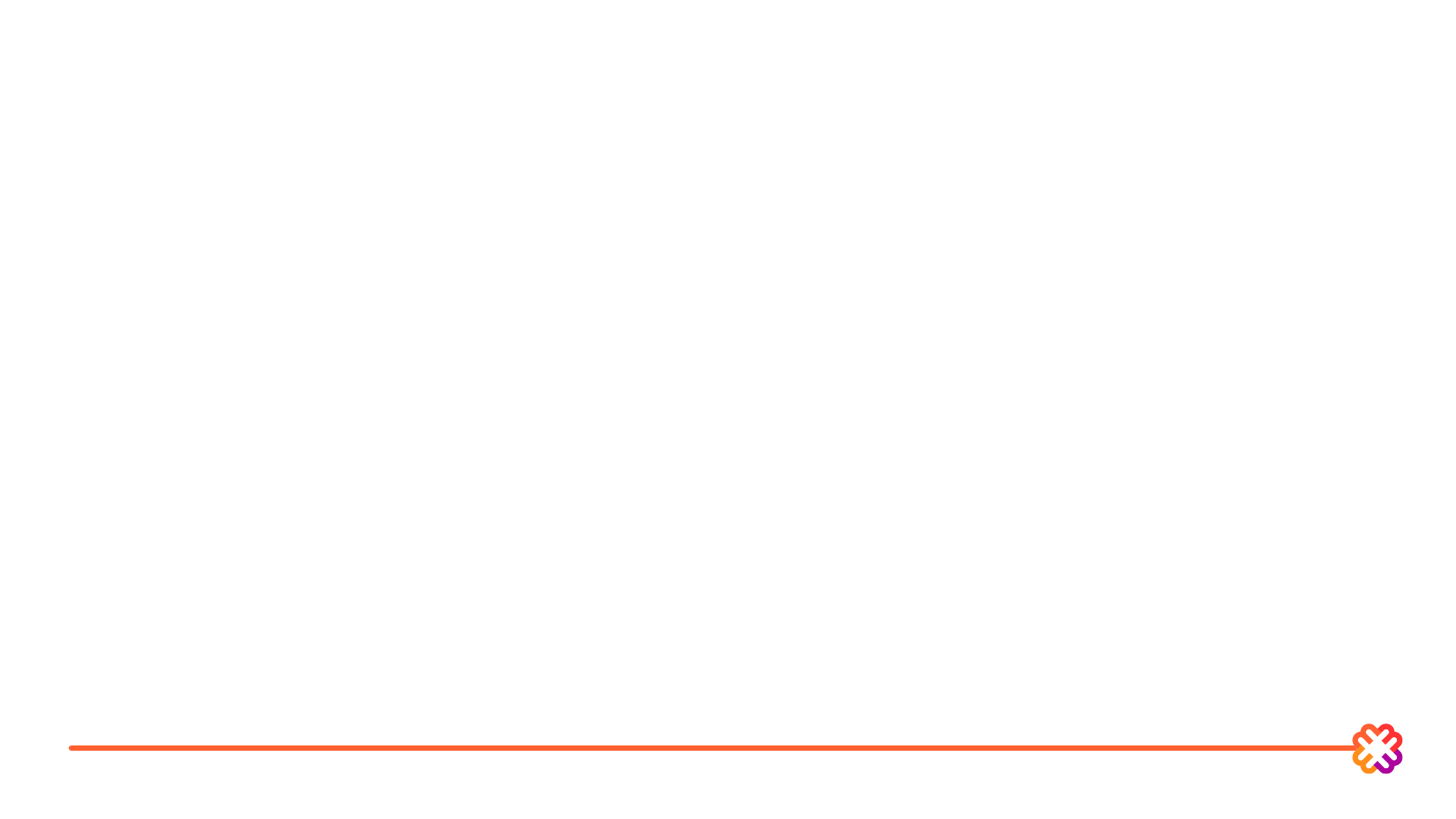 Migration – the context
48,540 asylum applications in the UK during the last 12 months
Up by 63% from the previous year
People seeking asylum receive little financial support and are not allowed to work
100,564 cases are currently awaiting decision
Newly granted asylum seekers often face destitution and homelessness
Maternity care is chargeable in the UK
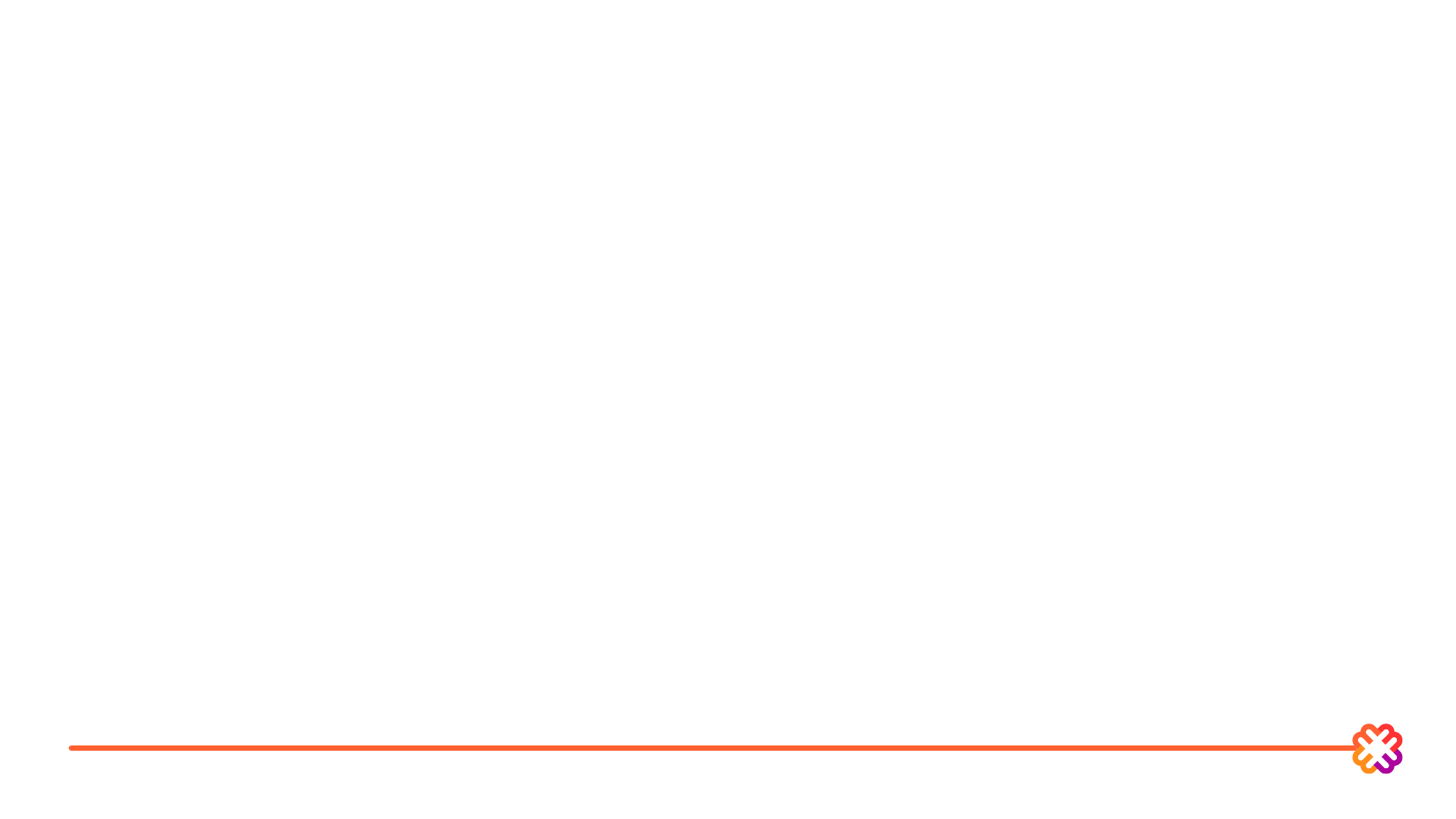 Care costs…
Apply to hospital and community maternity services 
150% of the standard tariff (explicitly ‘a profit-making element’)
A bill for birth amounts to £7000, sometimes more
Women are reported to the Home Office if they do not pay
Incentives and sanctions support NHS in identifying chargeable visitors & migrants – creating a hostile environment
Administration of charging system circa £15 million, equivalent to the amount recovered
Unintended consequences for women needing care …
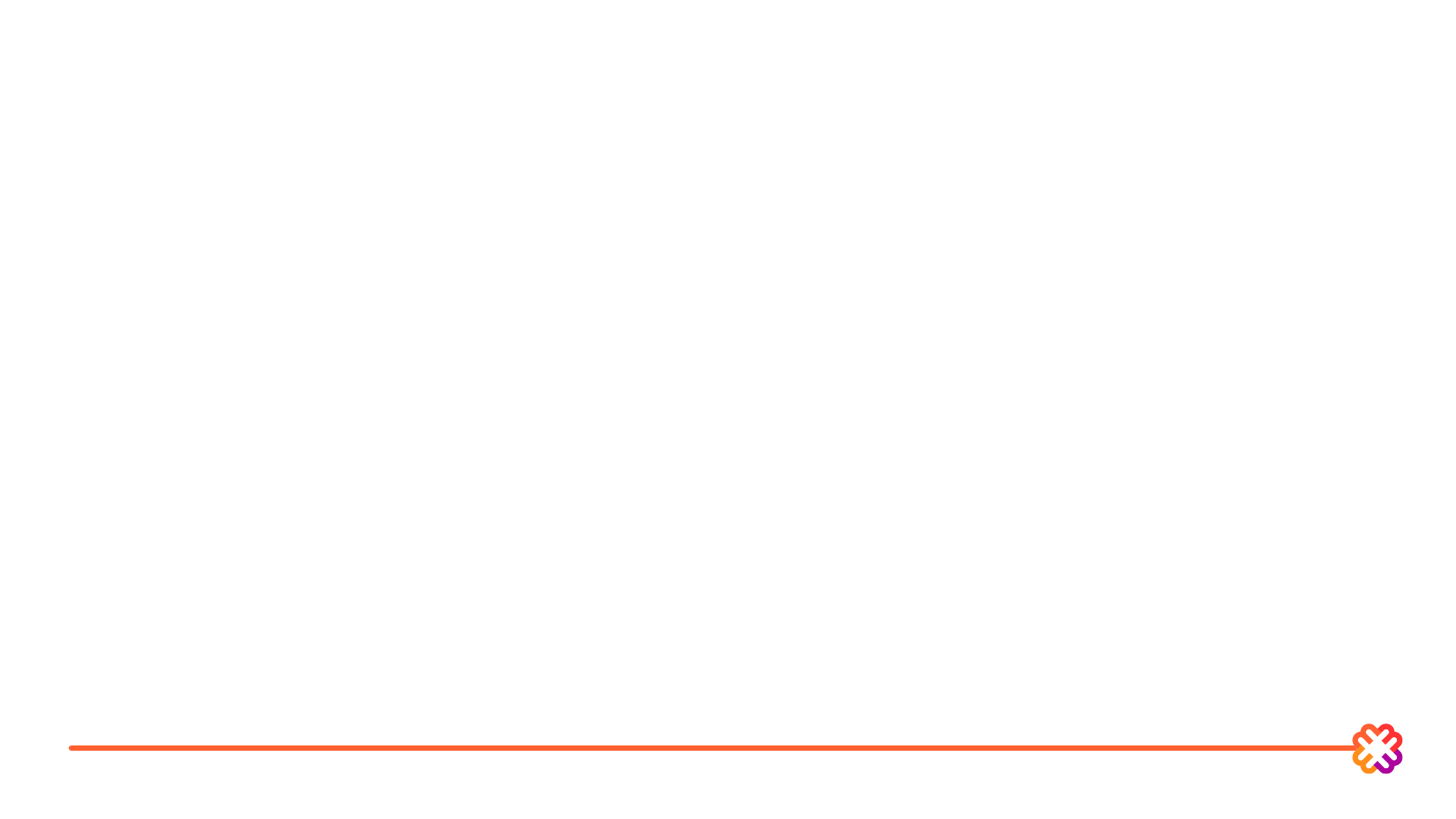 Long term costs
What are the implications for an individual’s immigration status if debts remain outstanding?
https://vimeo.com/140799841
The Working Academy at the University of Bradford
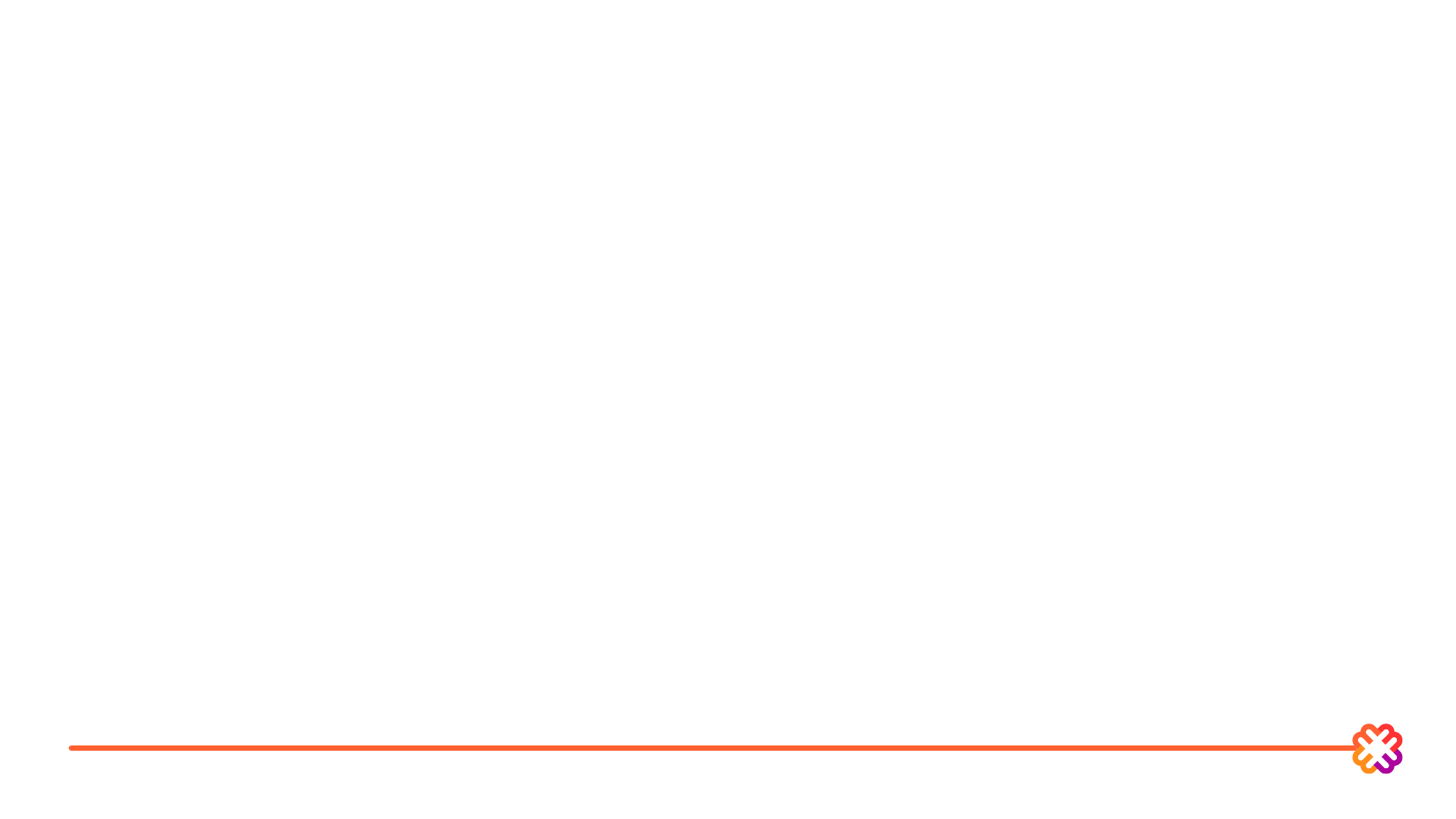 Model showing the pregnant woman within the global contextHaith-Cooper M, Bradshaw G (2013): The Pregnant Woman within the Global Context
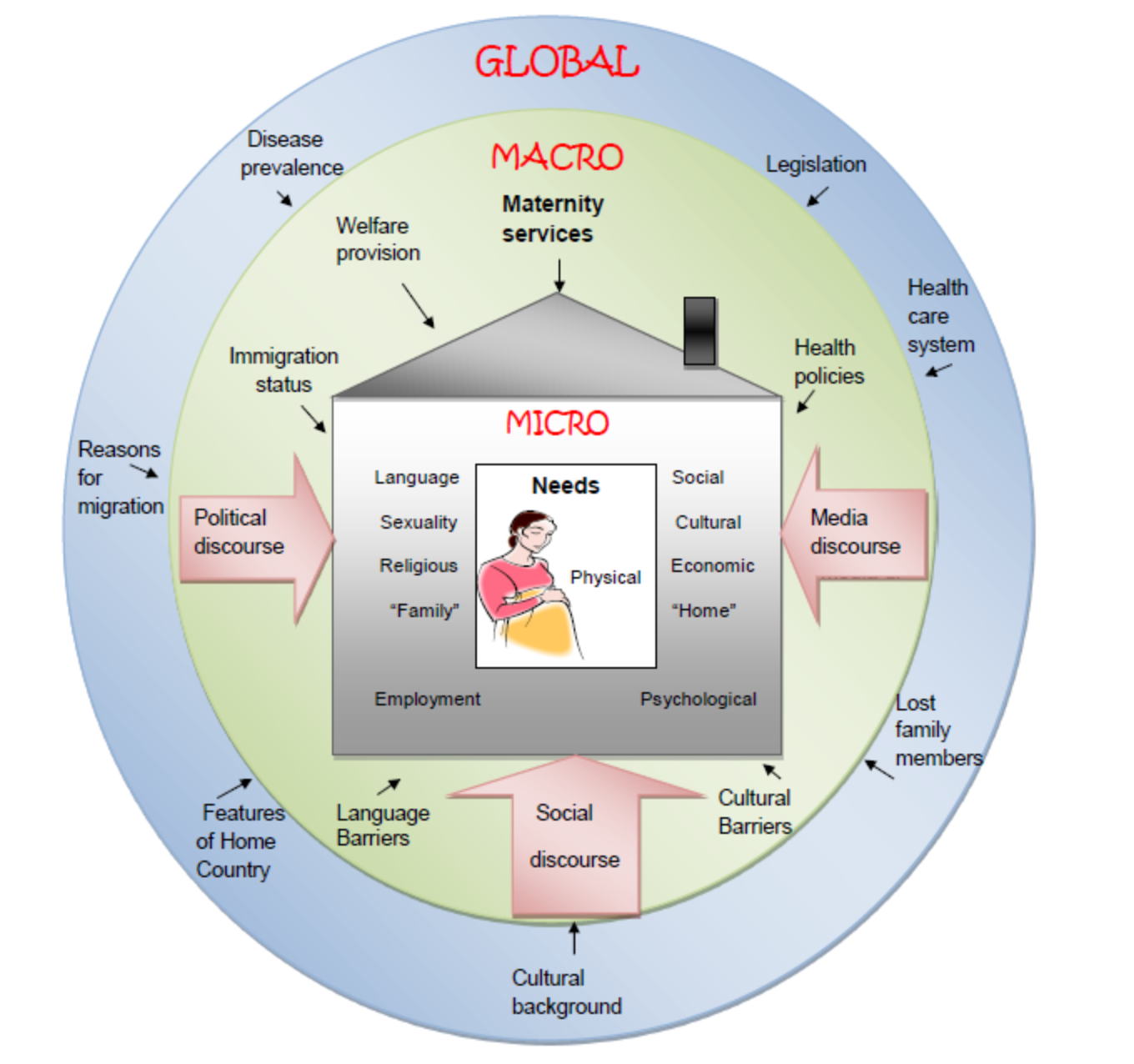 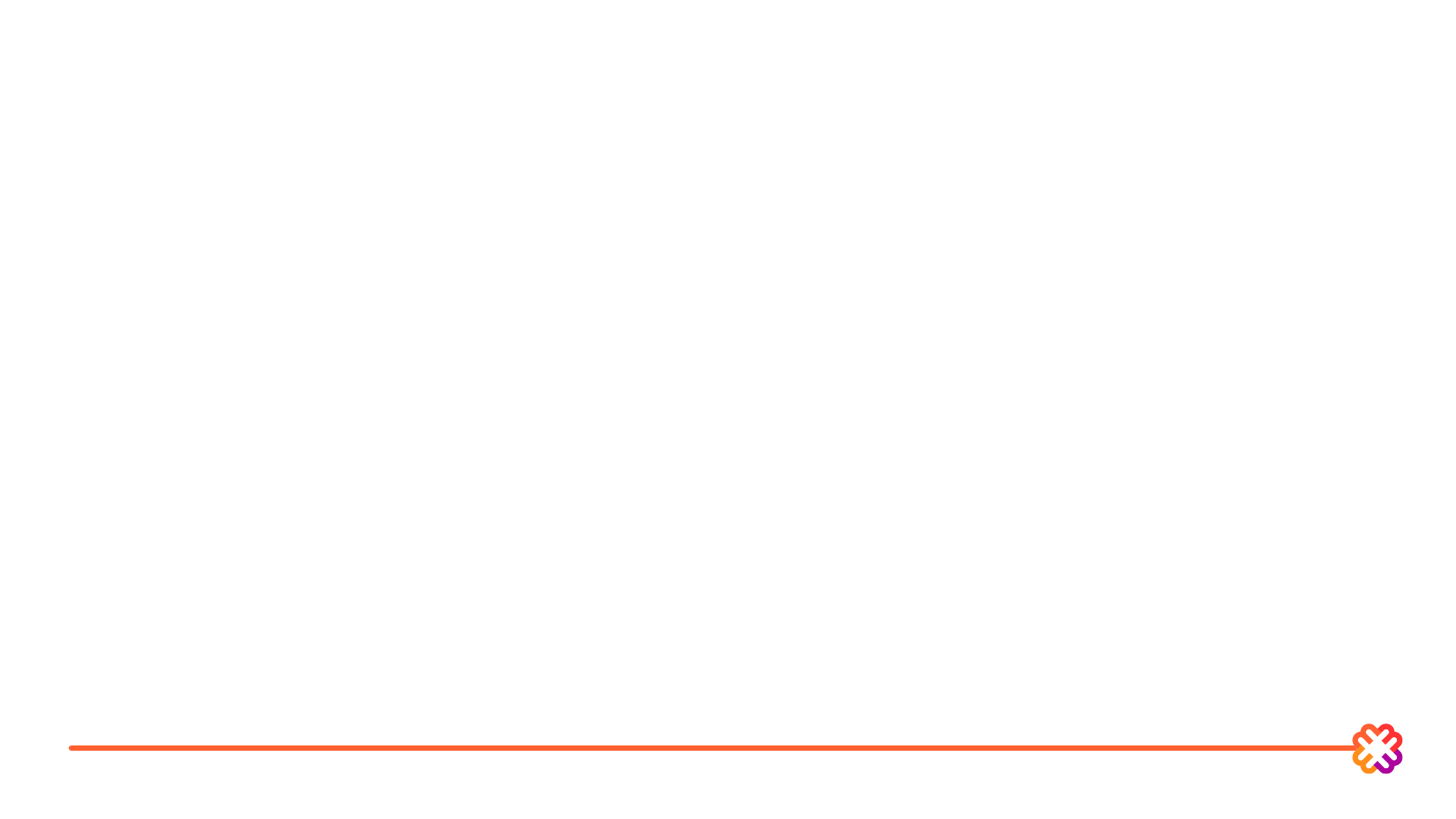 Care concerns for the RCM
Particular needs of vulnerable migrant women
(living conditions, mental health, trauma and FGM)
Communication – access to timely interpreting

Managing risk and safety
Dispersal / relocation 
Financial dependency 
Practical resources
Language barriers - https://vimeo.com/140799700
The Working Academy at the University of Bradford
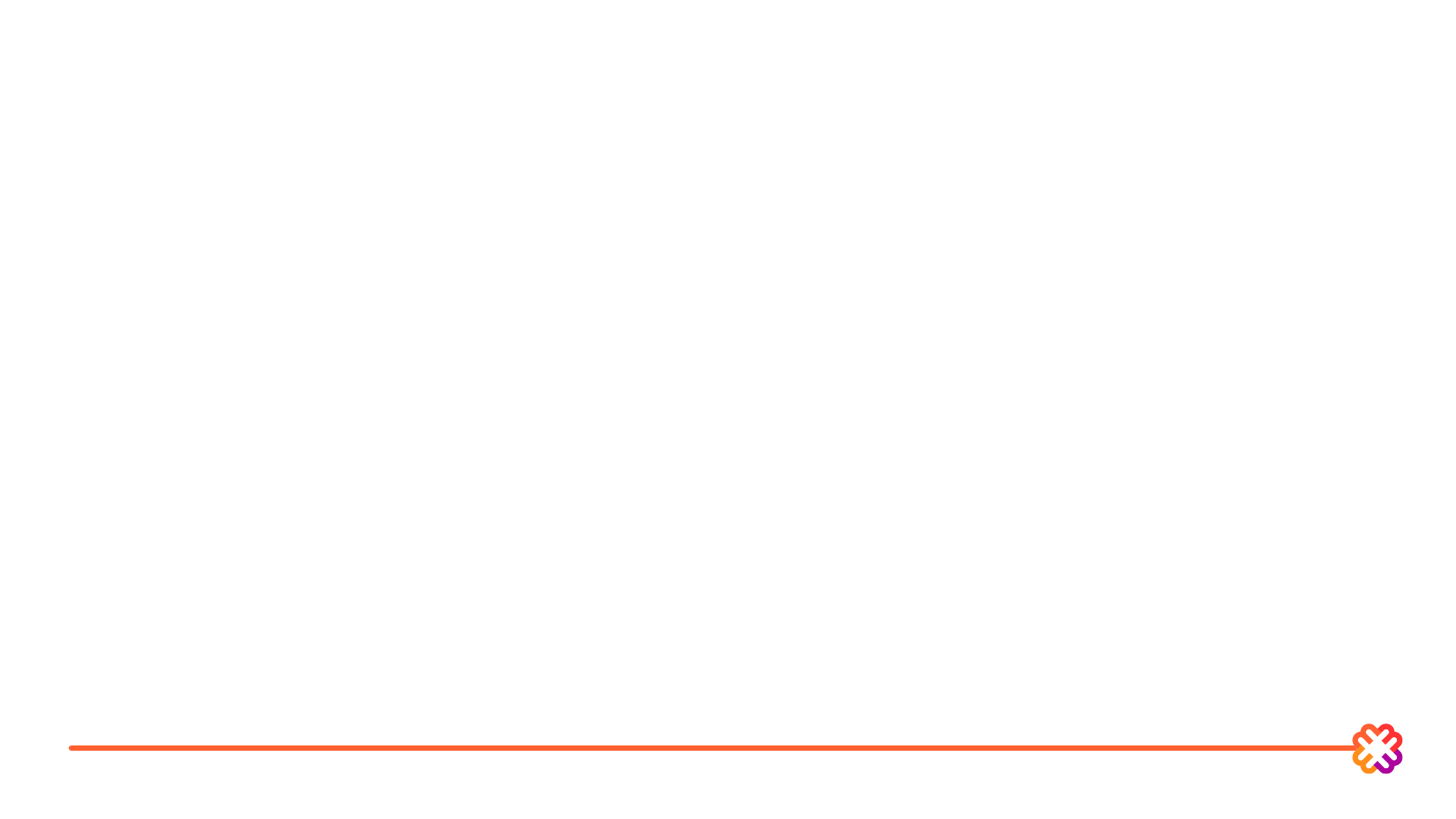 Professional concerns for the RCM?
The same questions must be asked of every single patient, in every single department, whose chargeable status is not known:

"Where have you lived in the last 6 months?” 
If the UK only, no further action 

If outside the UK, or UK plus other country, then ask: - 
“Do you have a EHIC or other document to show that you’re entitled to free NHS care?” 

If a non-UK issued EHIC is provided, take details from the card Regardless of the answer or documents provided in answer to the second question, 
Inform the OVM that the patient may be an overseas visitor 
Inform the patient they may be interviewed to check entitlement

Guidance on implementing the overseas visitor charging regulations (DHSC, 2021)
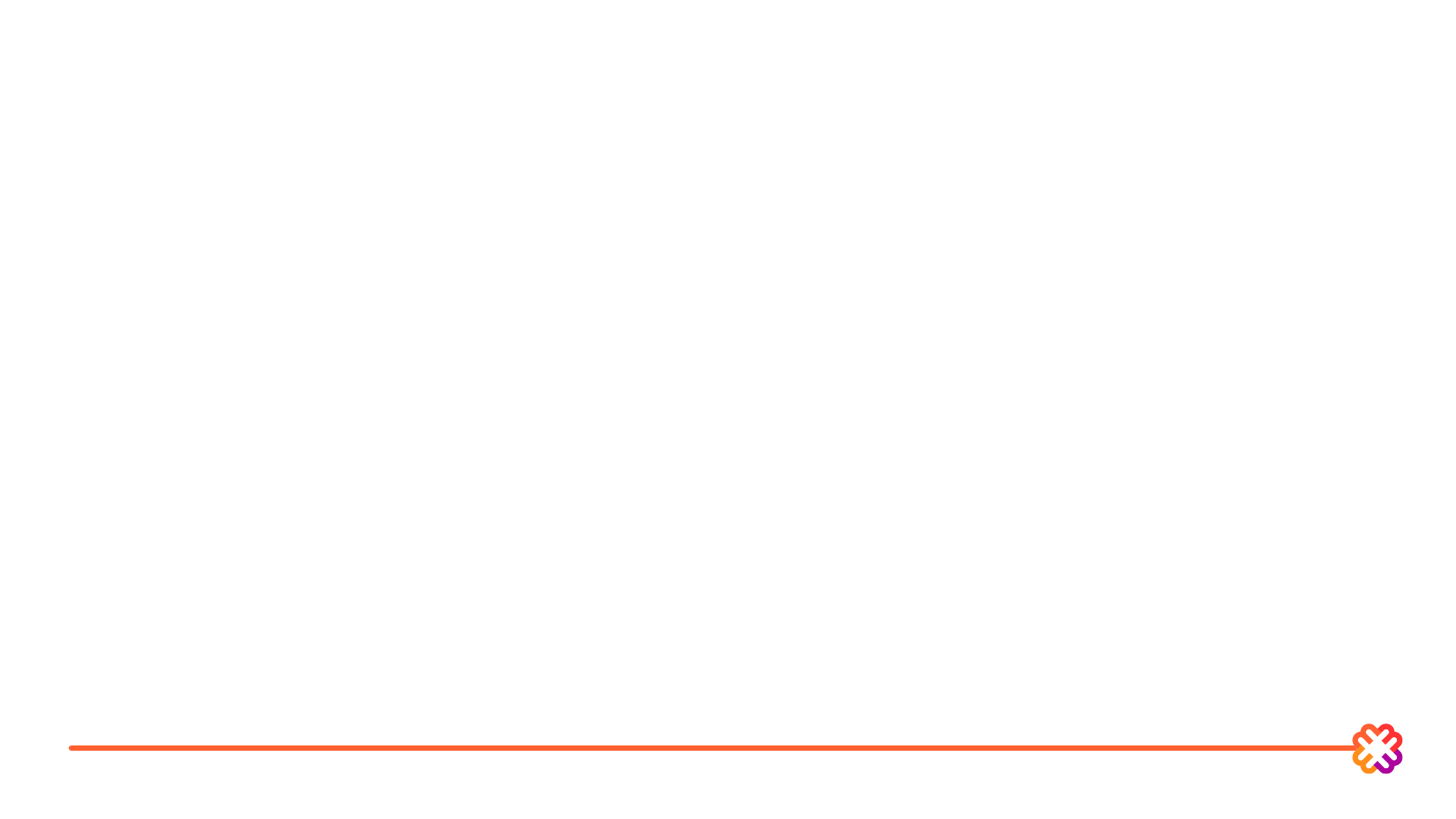 How do we, as midwives, feel about this?
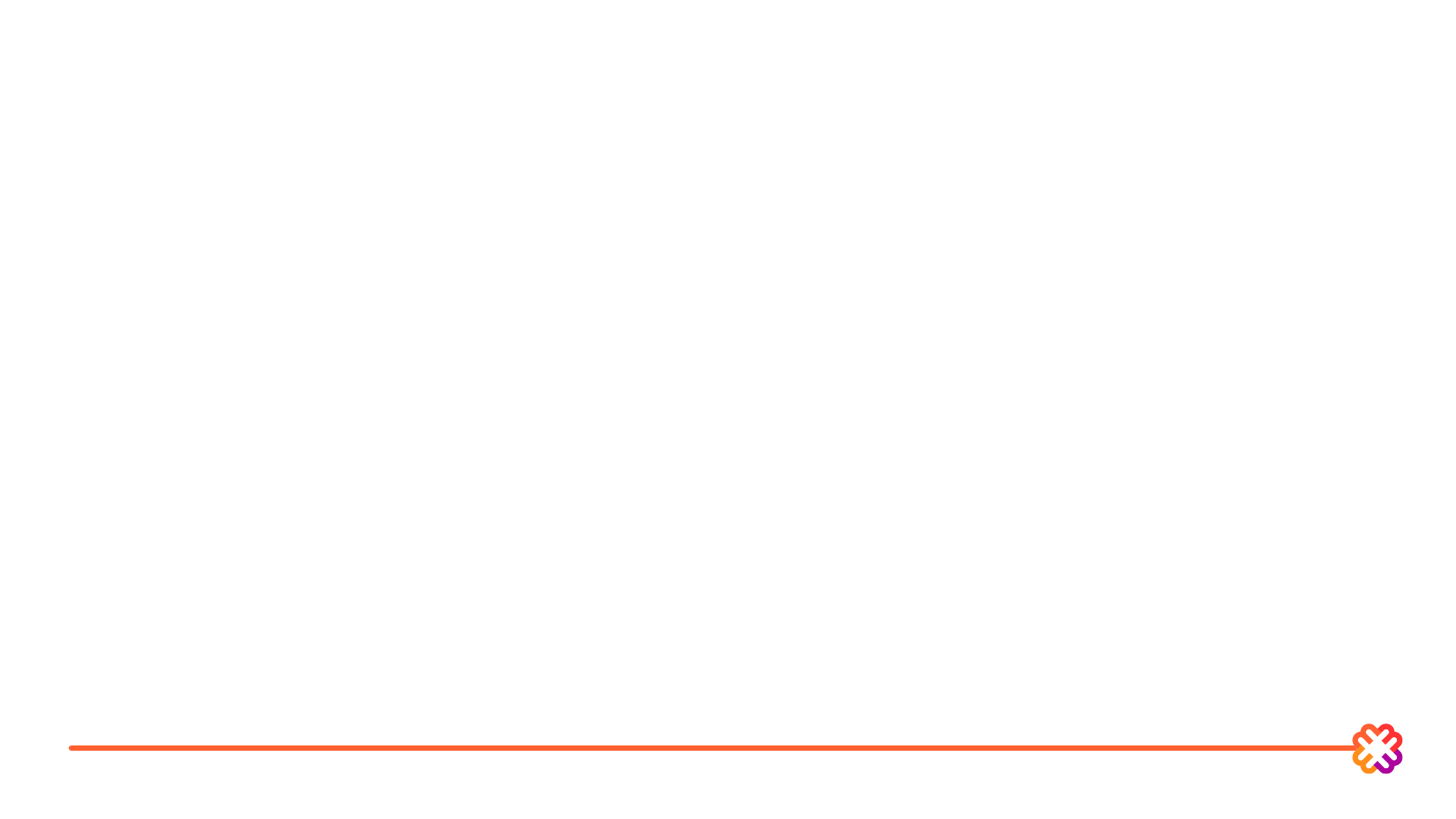 NMC Code
“Share necessary information with other health and care professionals and agencies only when the interests of patient safety and public protection override the need for confidentiality”
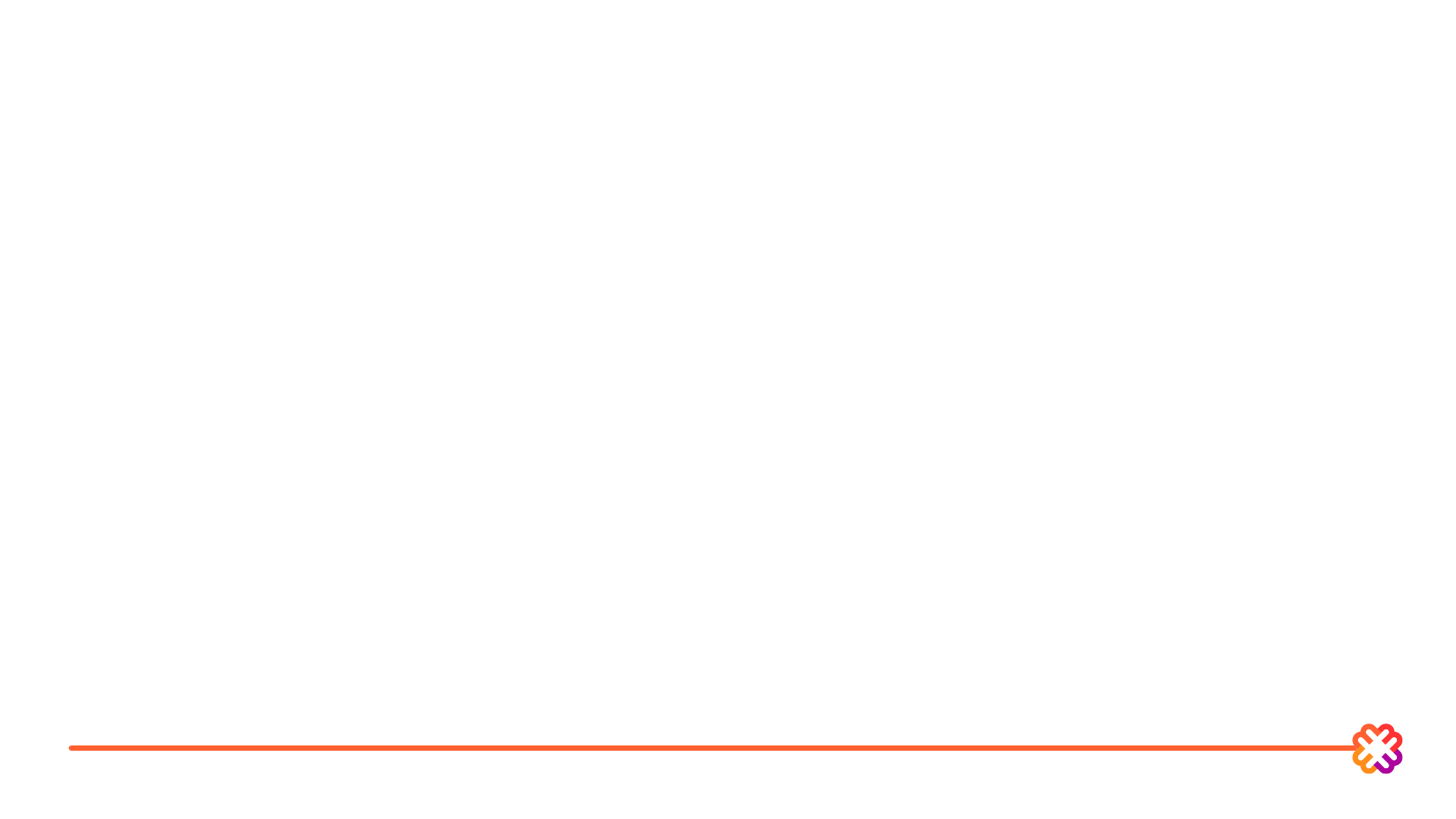 Guidance for midwives
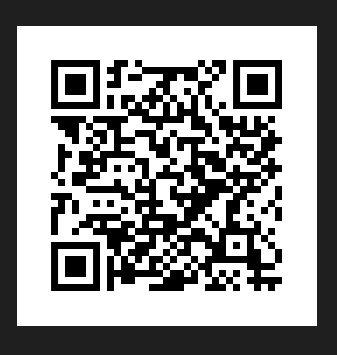 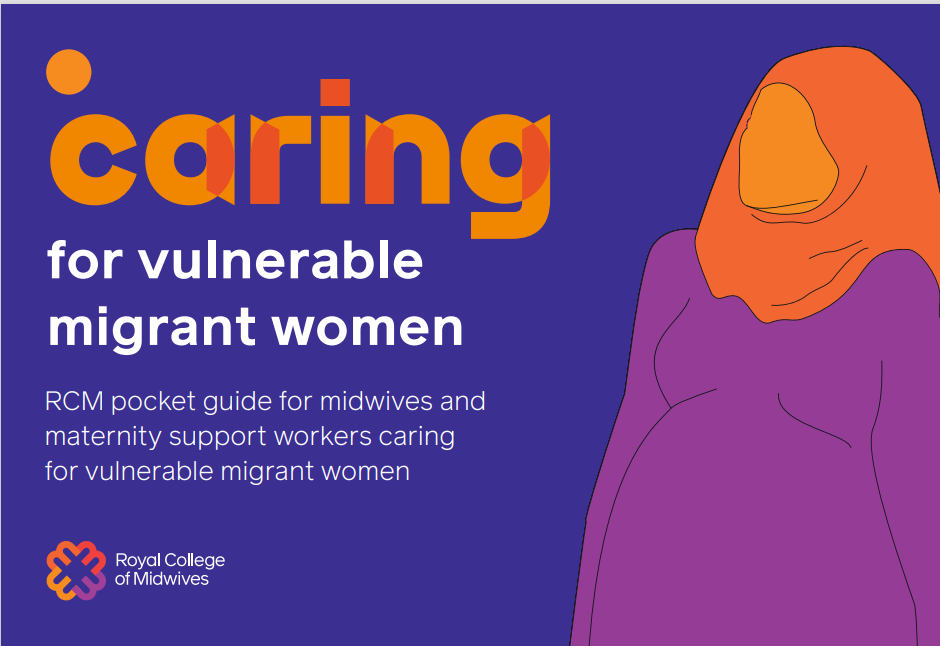 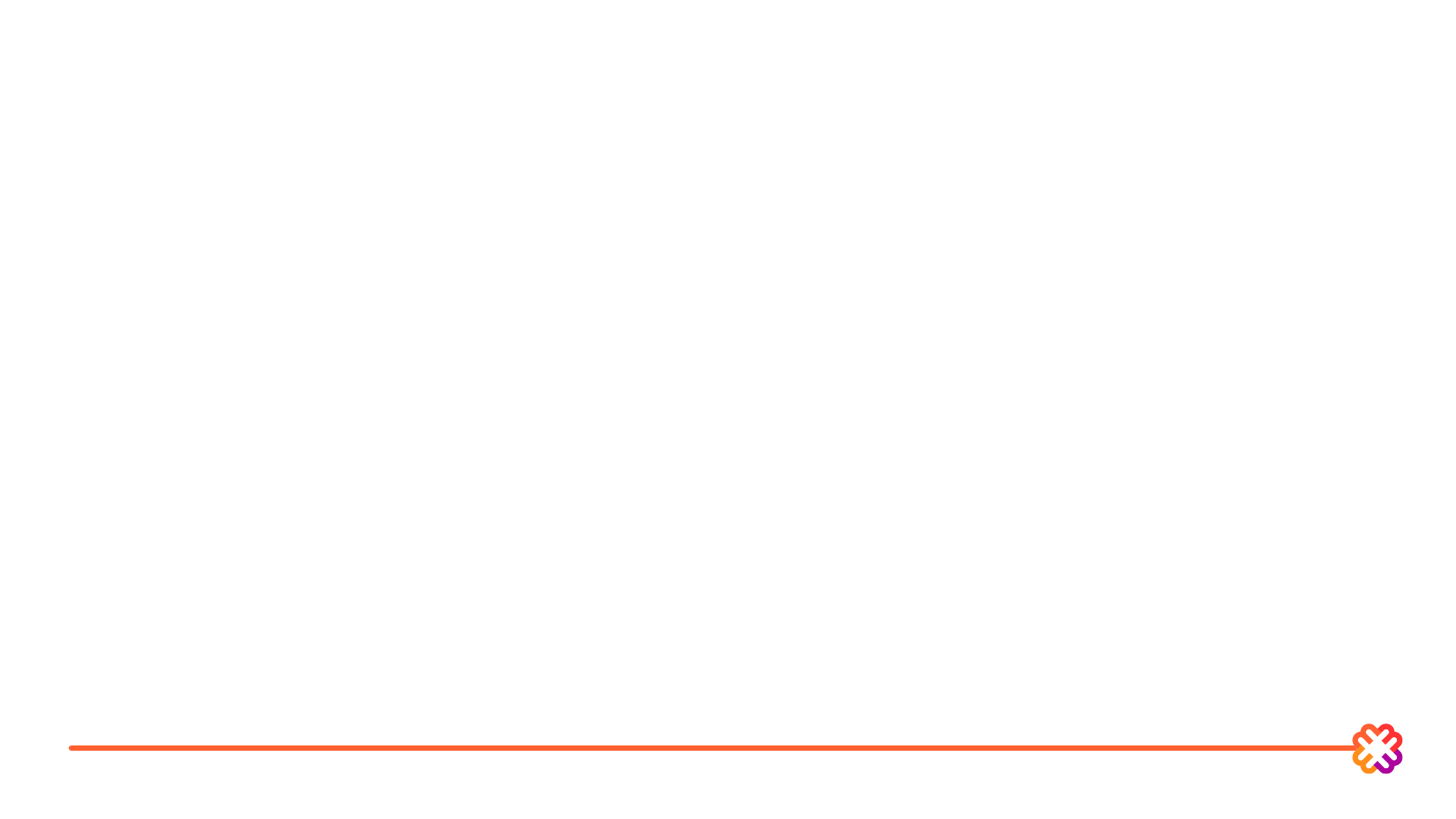 What about policy?
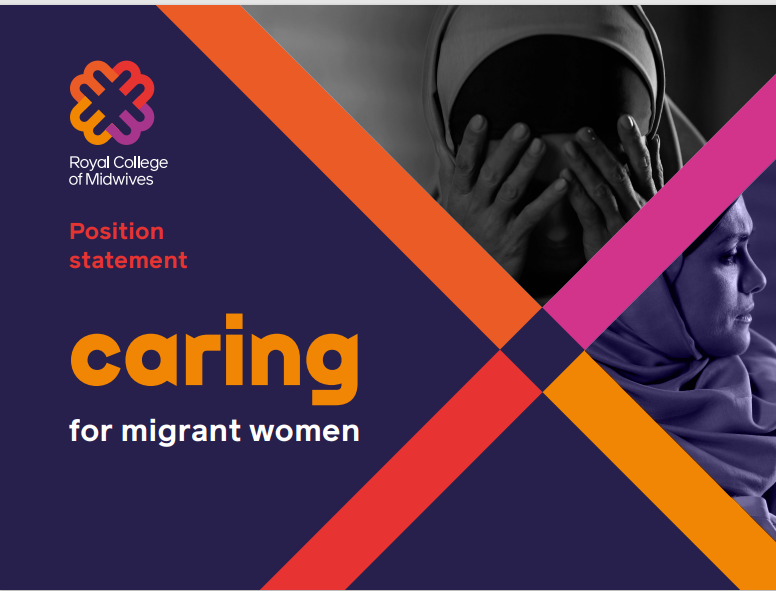 www.rcm.org.uk/media/5850/rcm_position-statement_caring-for-migrnt-women.pdf
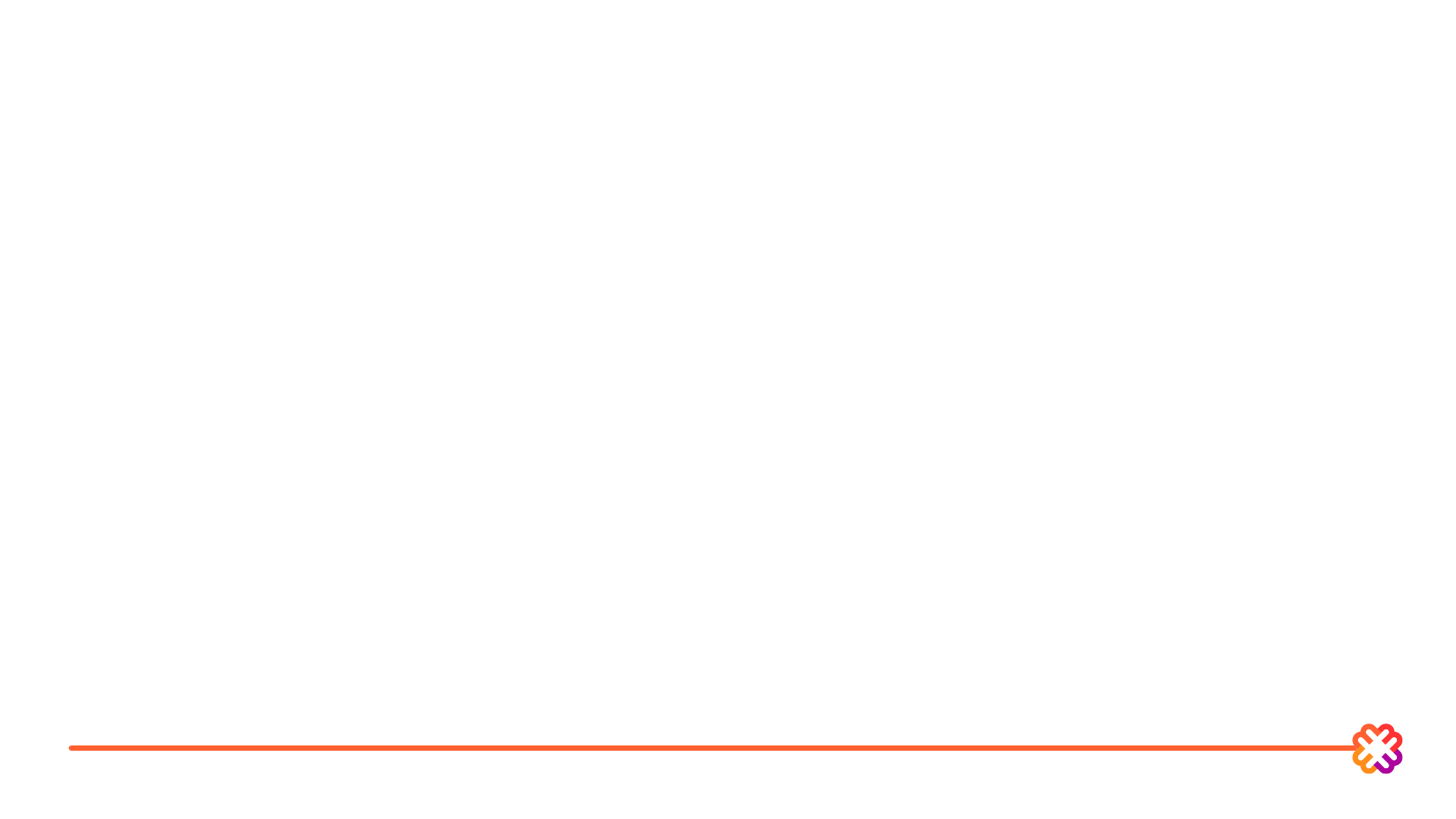 Parliamentary lobbying
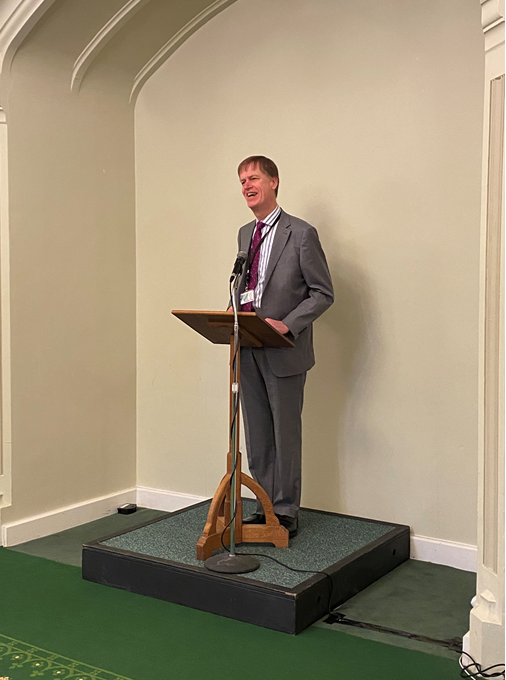 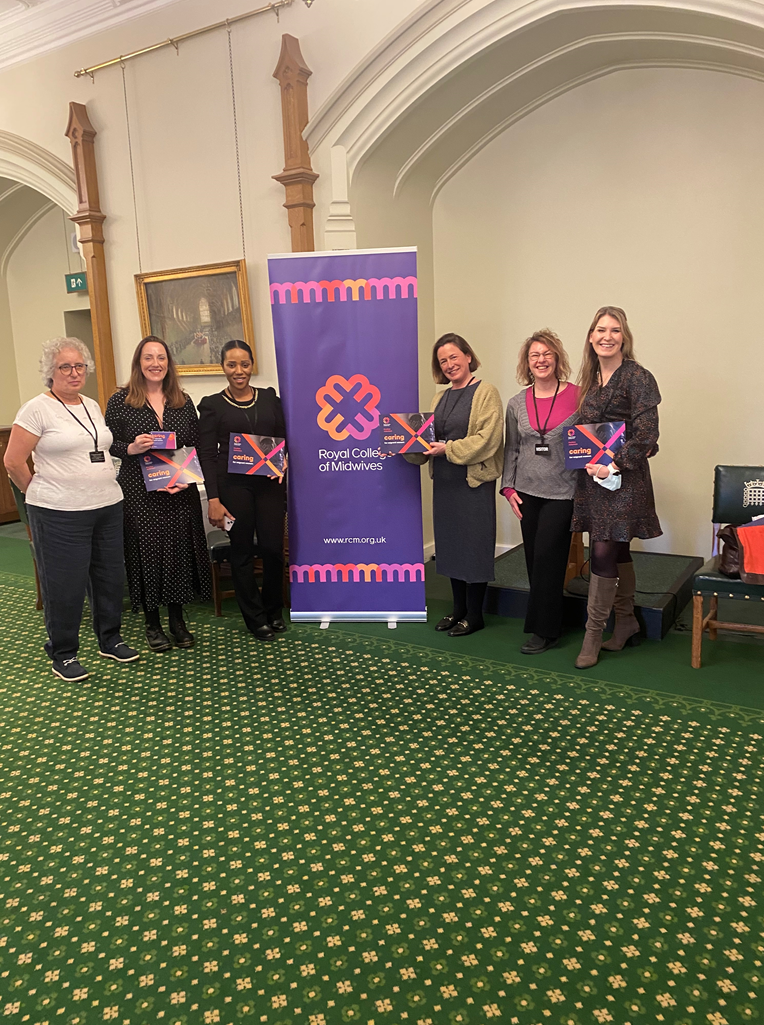 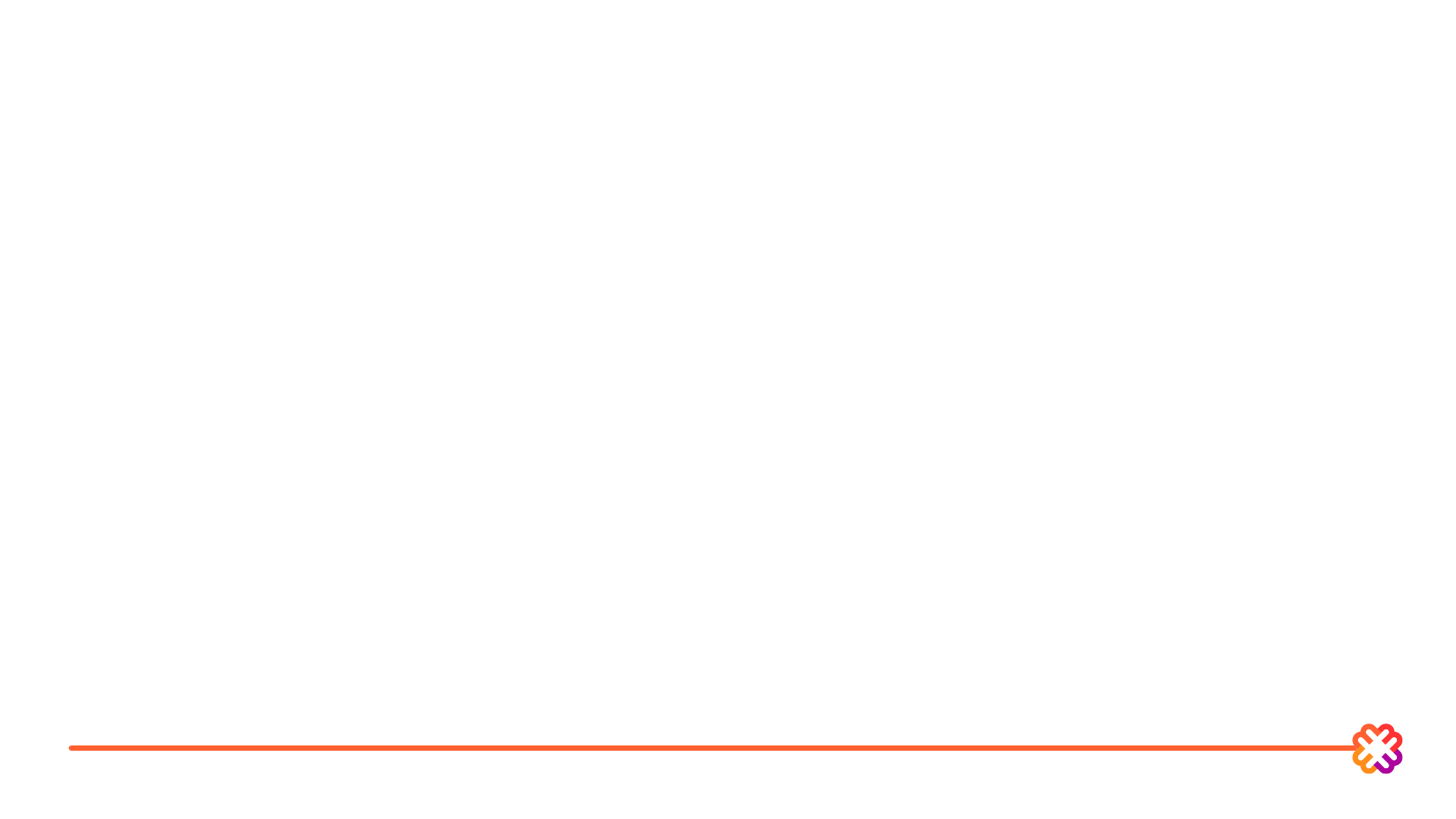 Media relations
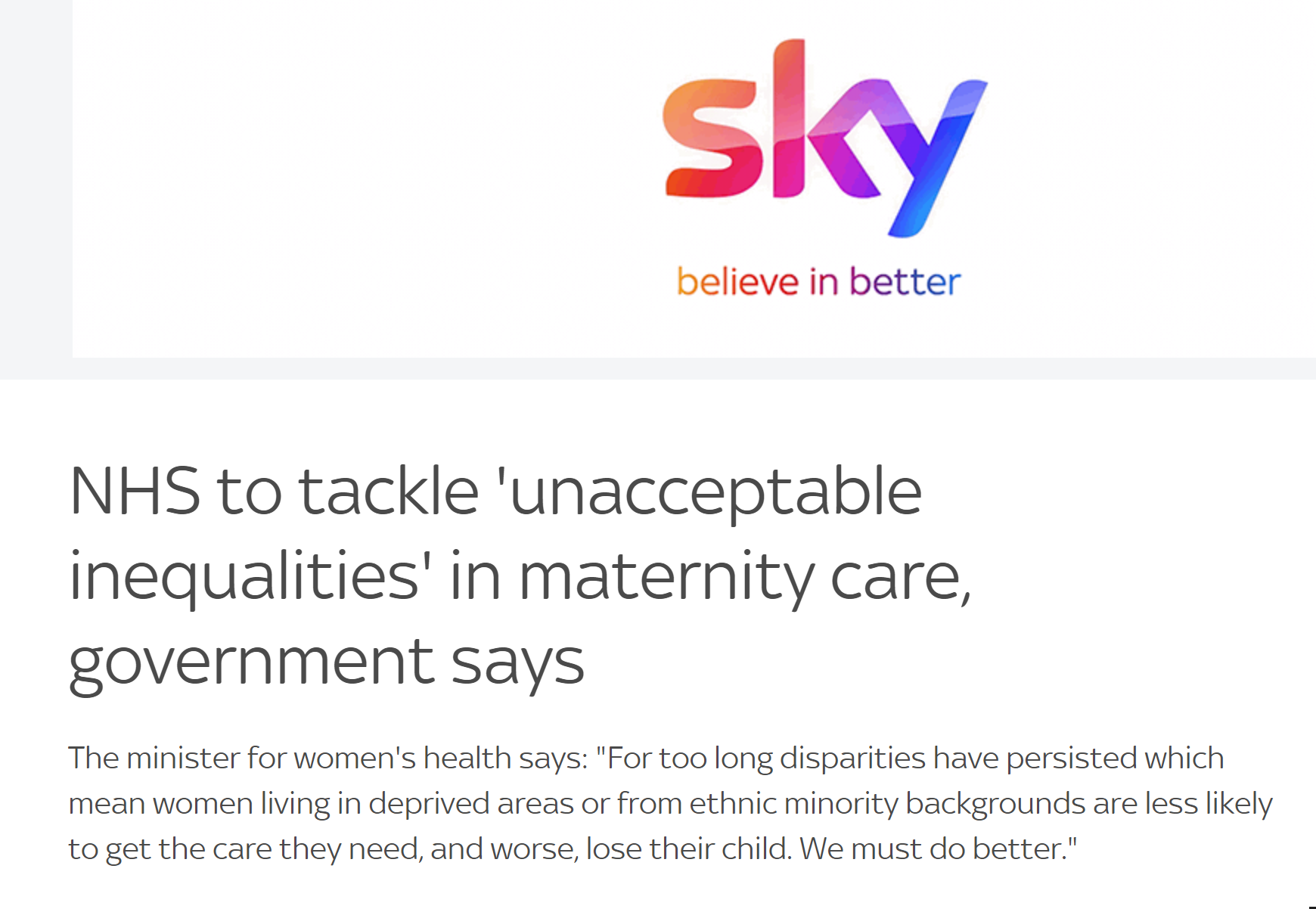 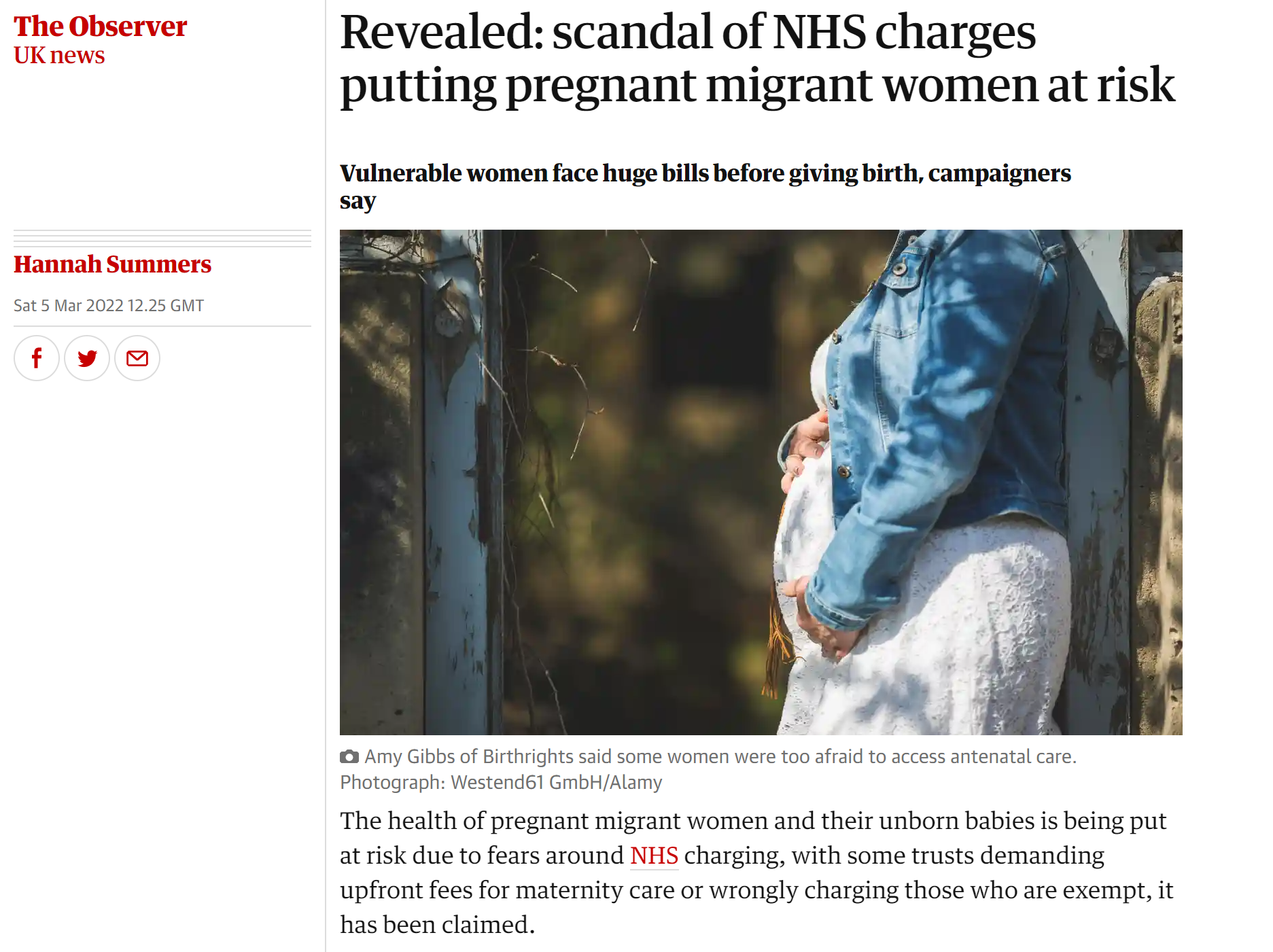 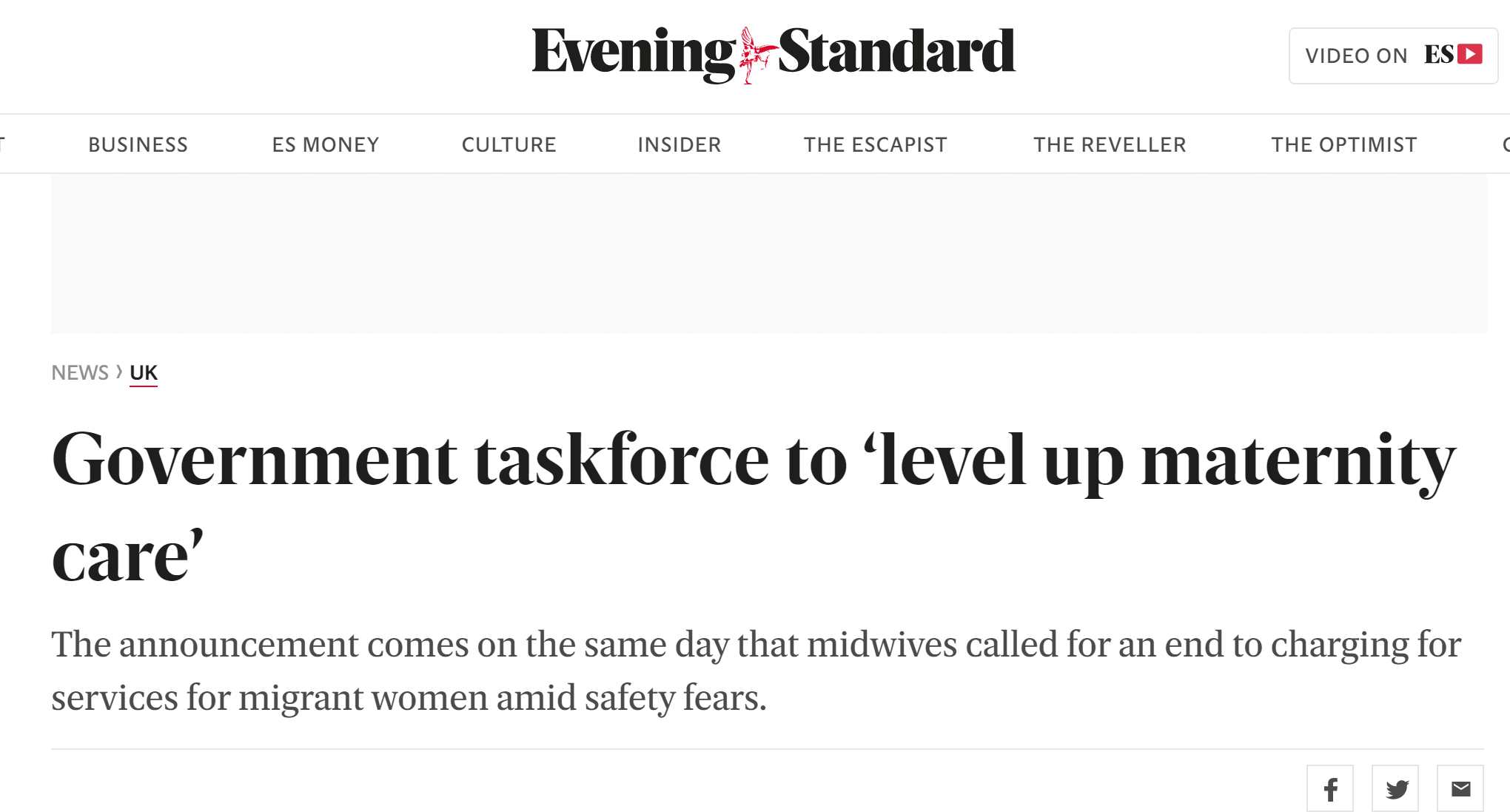 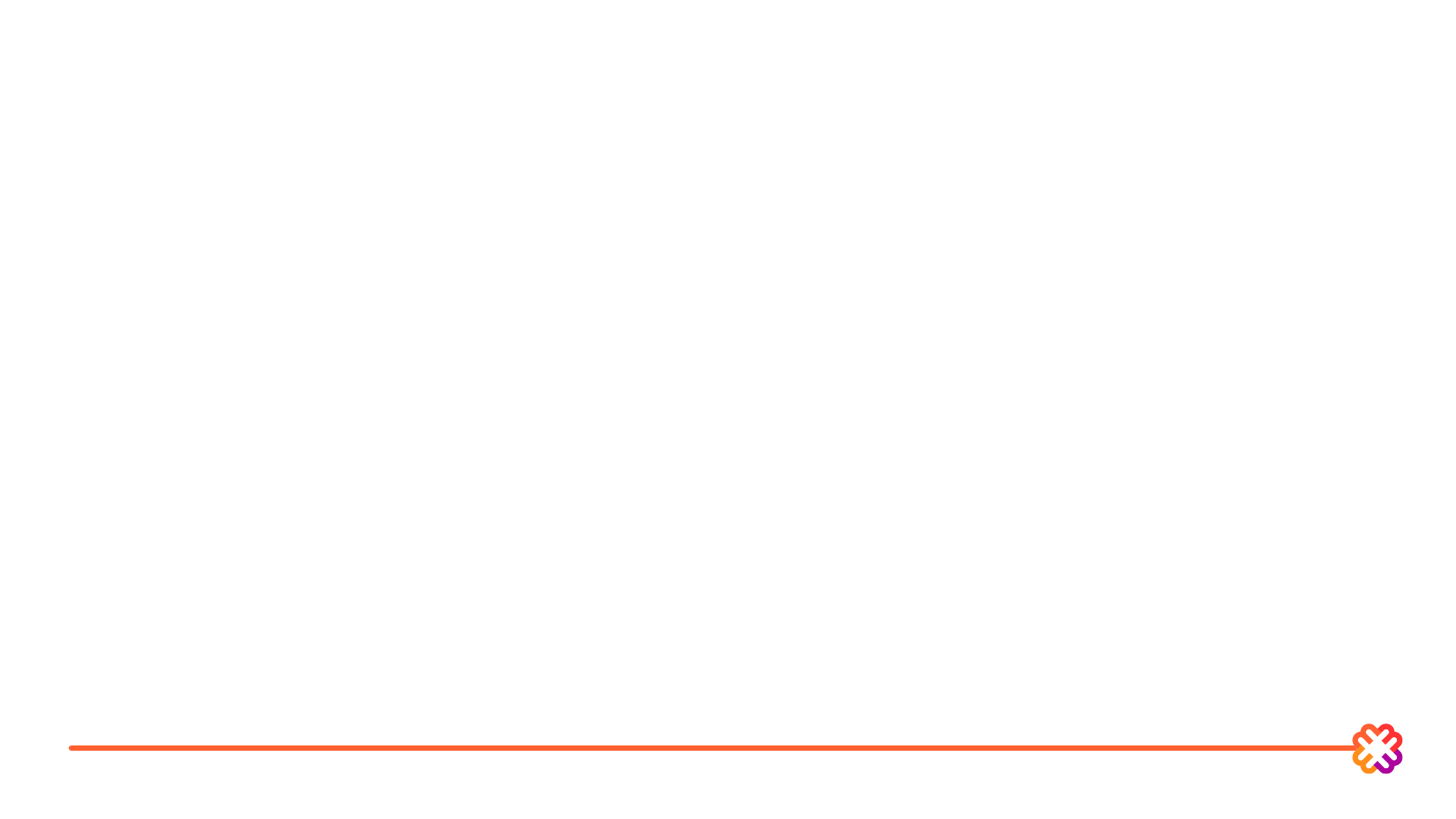 RCM ilearn module
Understanding asylum seekers and refugees

1.5 hours study time

To develop insight into the life of a pregnant woman who is seeking asylum or who is a refugee
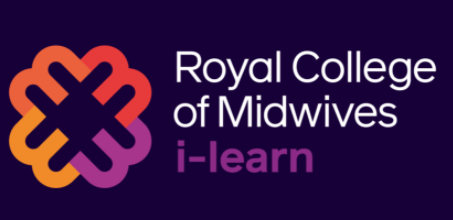 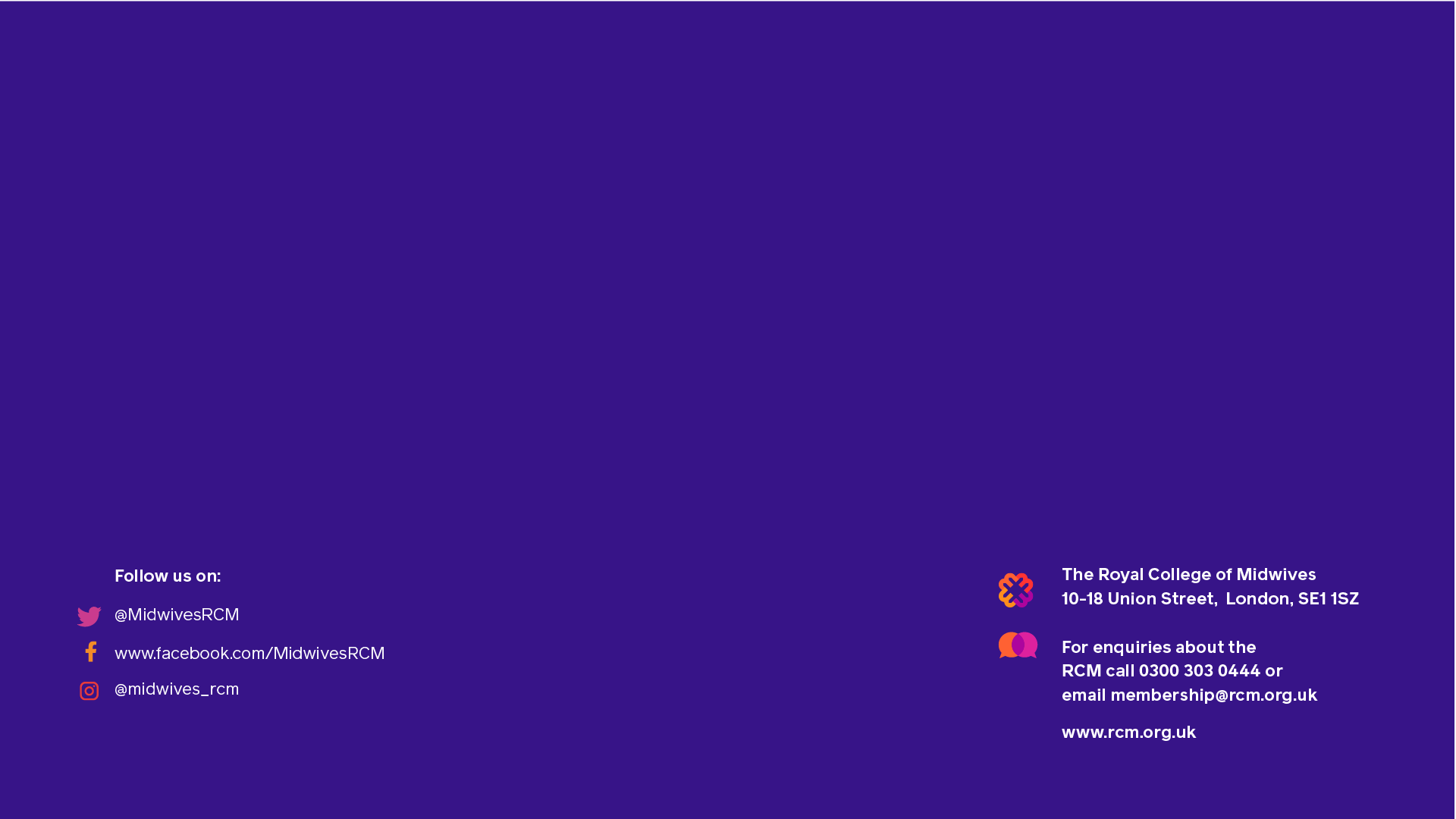 For more information contact:
Clare.Livingstone@rcm.org.uk